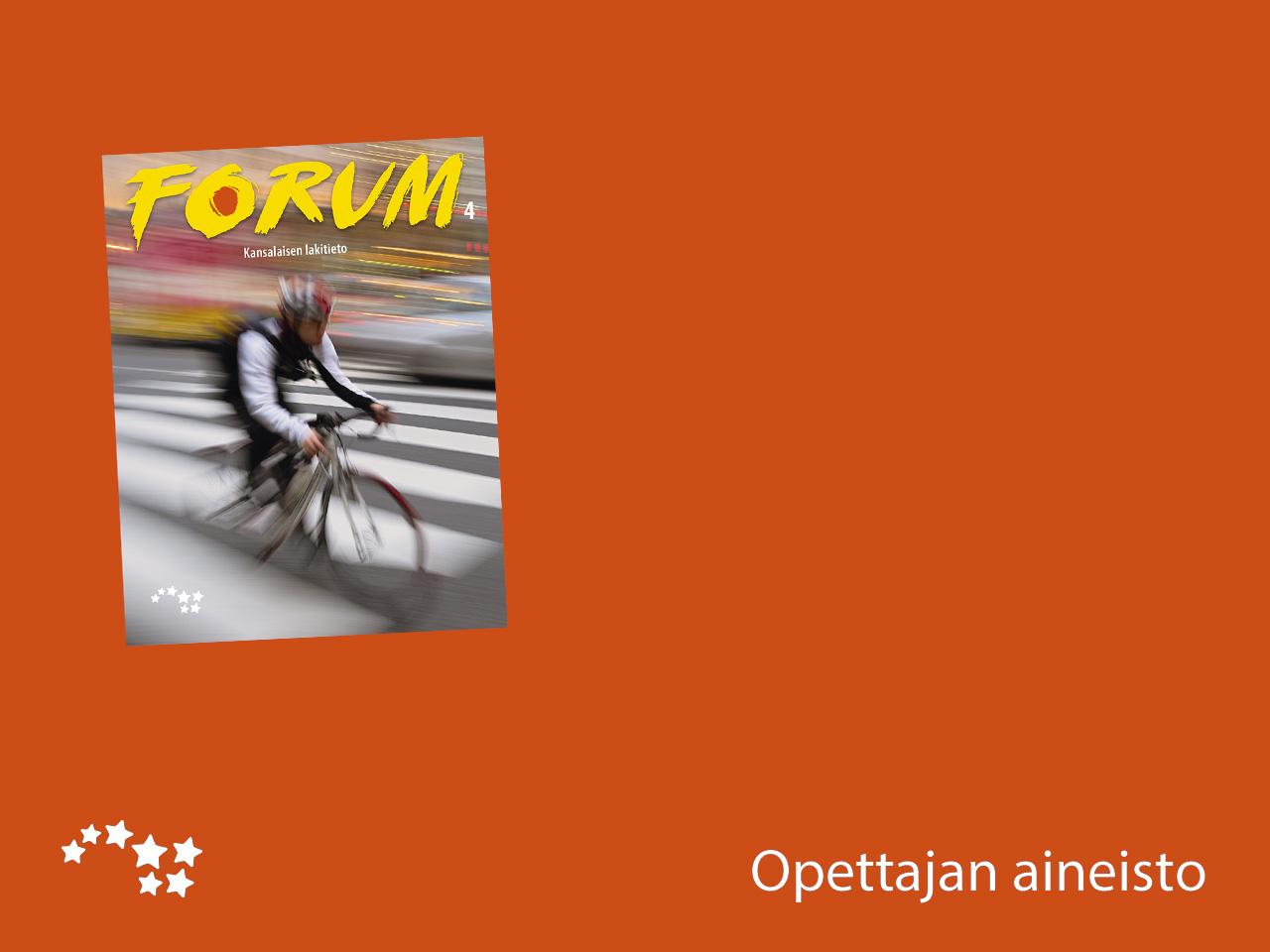 Luku x

Luvun otsikko
Luku 20

Rikoksen tutkinnasta oikeudenkäyntiin
Sovittelu
Tehtävät
 Katso lyhyt Youtube-video Tarvitsetko rikos- ja riita-asioiden sovittelua?  Tutustu Rikosuhripäivystyksen sivuun sovittelusta (Ohjeita sovittelua harkitsevalle). Voit lukea tekstin tai kuunnella sen.
 Laadi käsitekartta sovittelusta. Vaihtoehtoisesti laadi kaavio sovittelun etenemisestä.
 Pohdi, mihin rikoksiin sovittelu sopii hyvin ja mihin huonosti.
 Pohdi, miksi osallistuisit sovitteluun, jos 	a) olisit rikoksen uhri, 	b) olisit rikoksentekijä.
 Pohdi, mitä hyötyä sovittelusta on yhteiskunnalle.
Sovittelu
Etsi oman alueesi sovittelutoimisto netistä.
 Tutki sovittelutoimiston sivulta, mitä alueellista tietoa on löydettävissä sovittelusta.
 Etsi sovittelualoitelomake. Millaisia asioita siinä pitää täyttää?
 Laadi kuvitteellinen sovittelusopimus. Netistä löydät malleja ja ohjeita.
 Mene julkari.fi -sivulle ja etsi Terveyden ja hyvinvoinnin laitoksen uusin Tilastoraportti Rikos- ja riita-asioiden sovittelu. Tutustu siihen.
 Poimi viisi mielestäsi tärkeää tilastollista tai muuta tietoa sovittelusta. Perustele, miksi valitsit nämä.